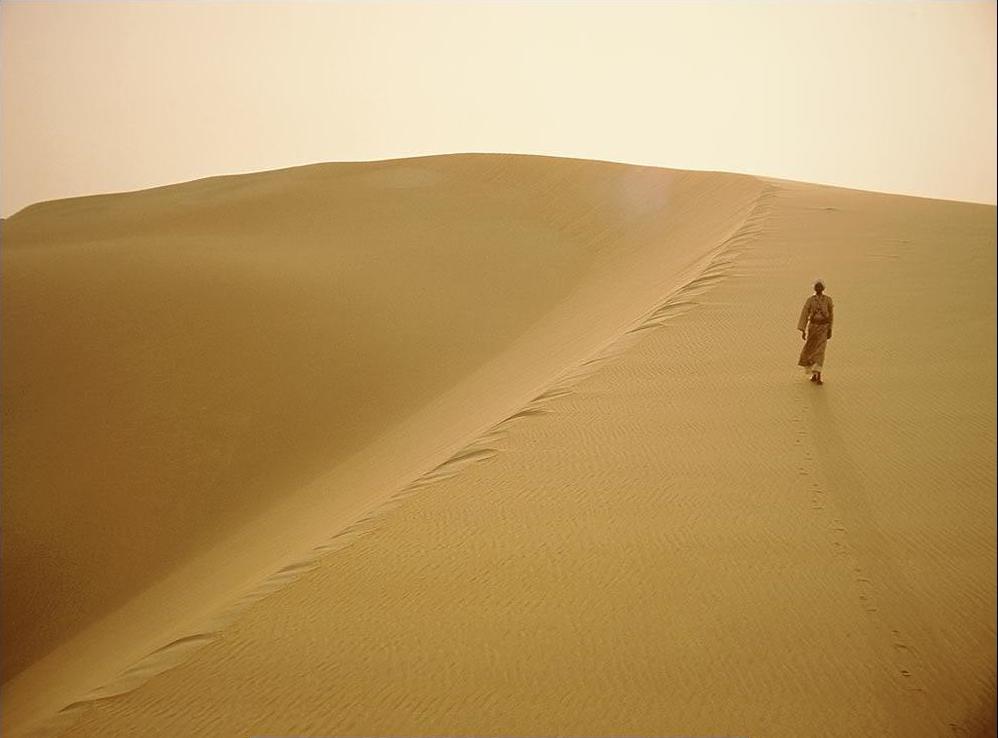 সকল শিক্ষার্থীকে
      স্বাগতম
21 জানু. 20
1
পরিচিতি
মো: আব্দুর রাজ্জাক
সহকারী শিক্ষক (আইসিটি)
গোলাপগঞ্জ উচ্চ বিদ্যালয়
নবাবগঞ্জ, দিনাজপুর
Email-razzict@gmail.com
বাংলাদেশ ও বিশ্ব পরিচয়
সপ্তম শ্রেণি
অধ্যায় – এগার
সময়-50 মিনিট
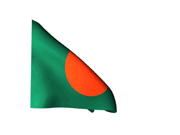 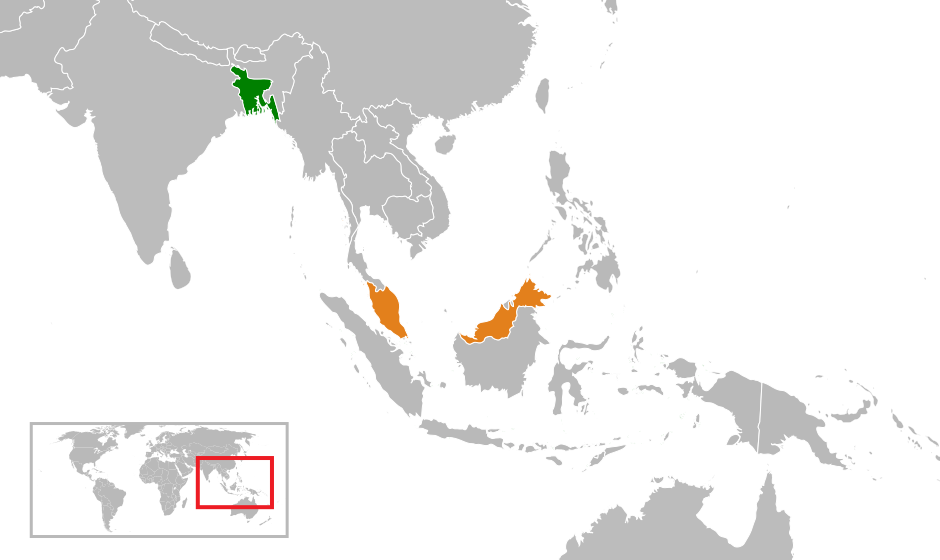 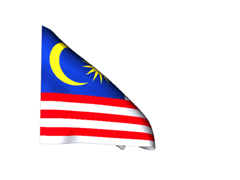 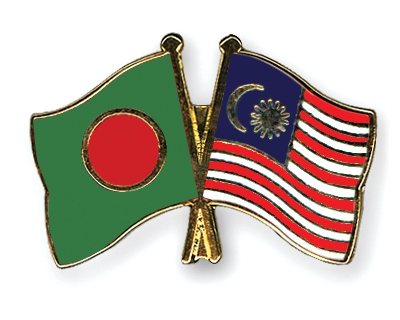 মালয়েশিয়া
বাংলাদেশের সঙ্গে বন্ধুত্ব ও সহযোগিতার সর্ম্পক
শিখনফল
এ পাঠ শেষে শিক্ষার্থীরা---
১
২
৩
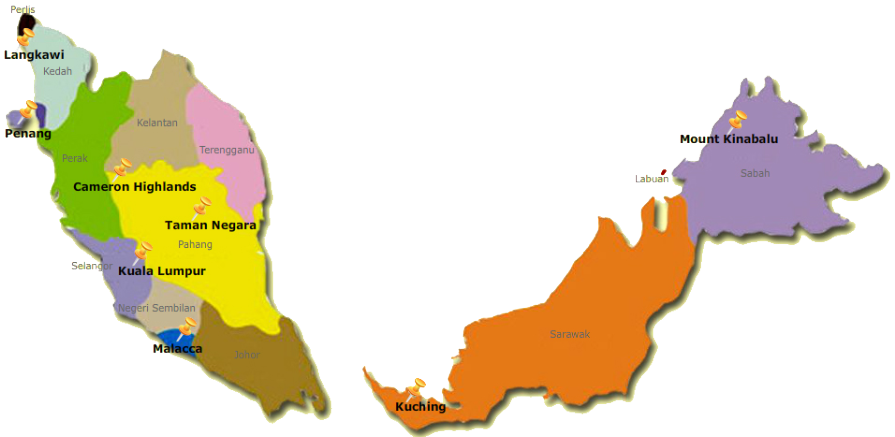 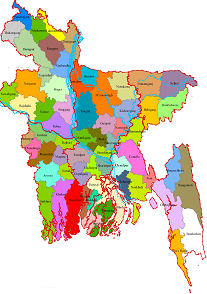 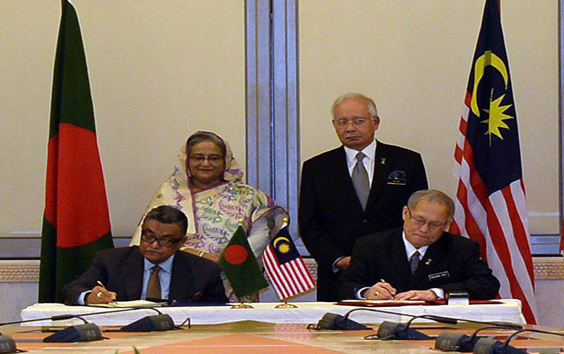 মাথাপিছু আয়
১০,৬০০ মা. ড.
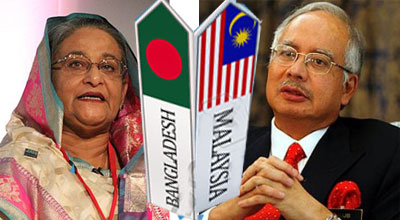 মাথাপিছু আয়
১,১৯০ মা. ড.
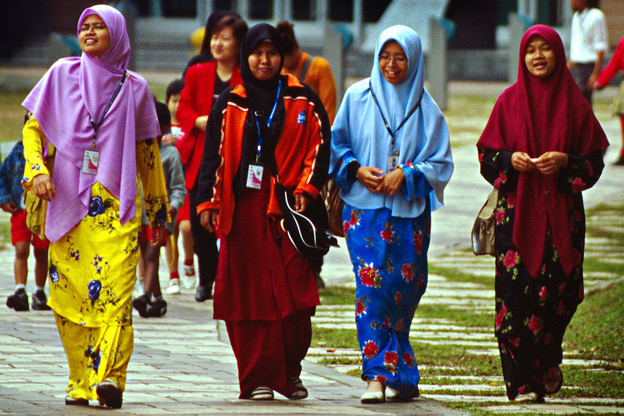 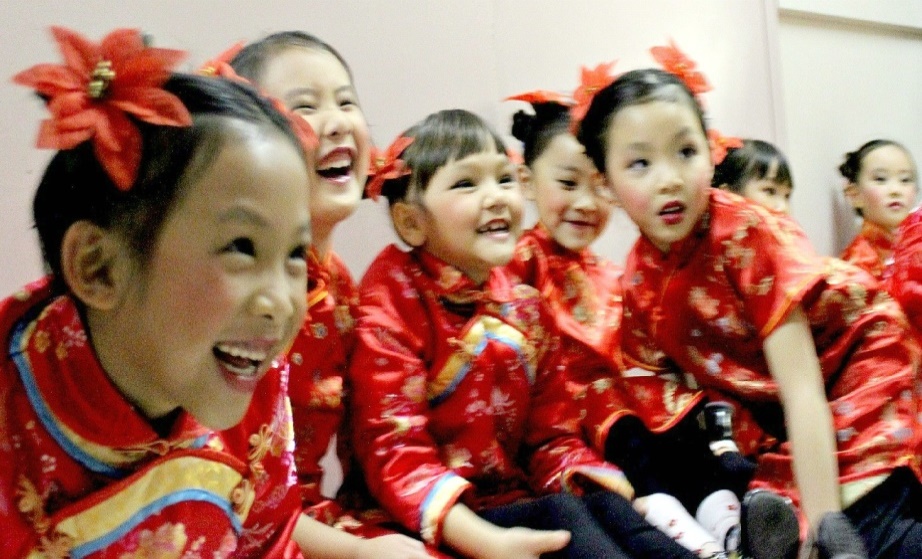 ২০%
৬০%
মালে (ইসলাম)
চাইনিজ
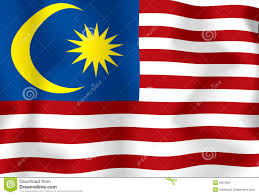 বিভিন্ন ধর্মের সহাবস্থান
বৌদ্ধ ও খ্রিস্টান
হিন্দু (তামিল)
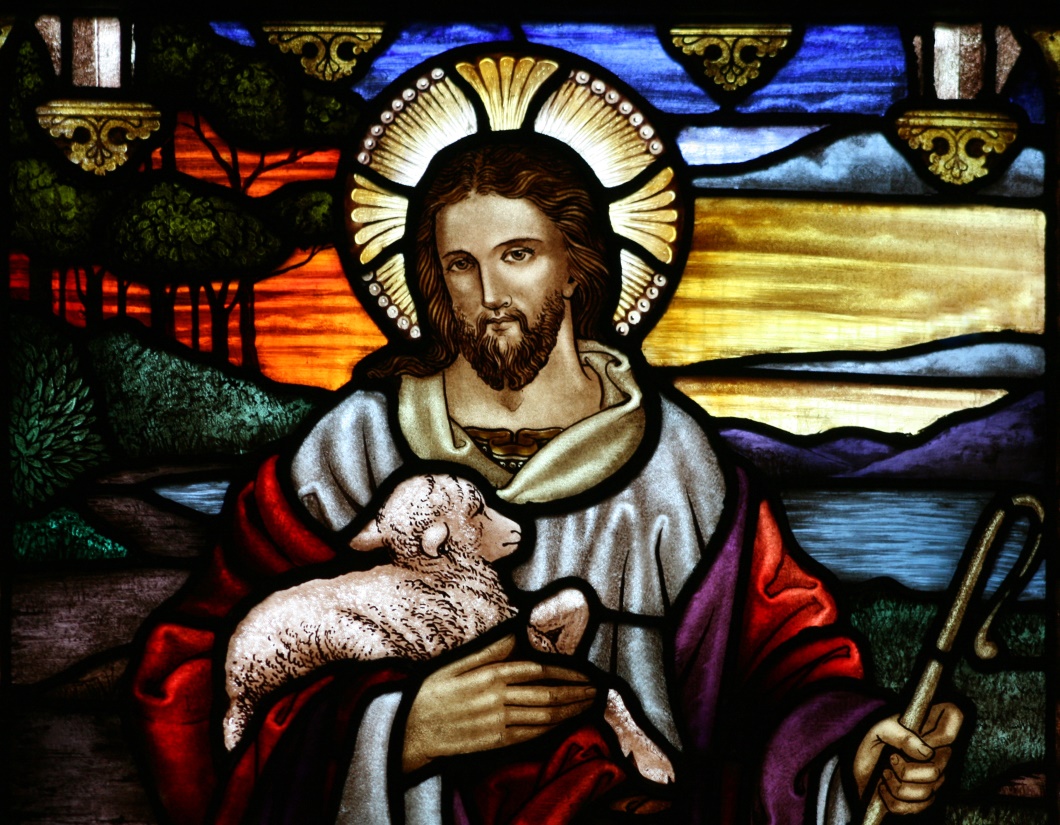 ০৮%
অন্যান্য
১২%
মালয়েশিয়ার বড় শহর এবং রাজধানী
কুয়ালালামপুর
কুচিং
জর্জটাউন
ইপো
একক কাজ
বাংলাদেশ ও মালয়েশিয়ার ০৩ টি মিল ও ০৩ টি অমিলের তালিকা কর।
উত্তর
উত্তর
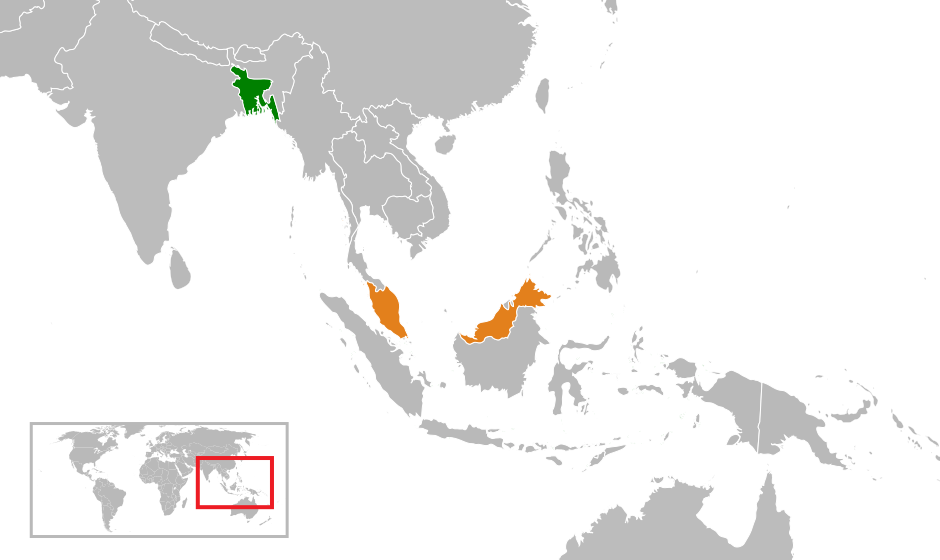 চীন
থাইল্যান্ড
সে
লি
বি
শ
 
সা
গ
র
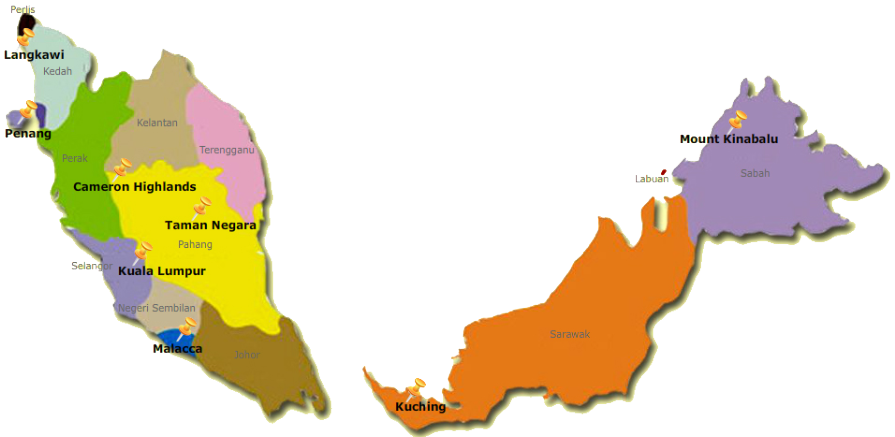 ভারত
মায়ানমার
দক্ষিণ চীন সাগর
থাইল্যান্ড
বঙ্গোপসাগর
মালয়েশিয়া
ভা র ত   ম হা সা গ র
দক্ষিণ চীন সাগর
বাংলাদেশ
পশ্চিম
পূর্ব
মালয়েশিয়া
সেলিবিশ সাগর
পূর্ব
শ্রীলংকা
পশ্চিম
ইন্দোনেশিয়া
ইন্দোনেশিয়া
সিংগাপুর
অস্ট্রেলিয়া
দক্ষিণ
দক্ষিণ
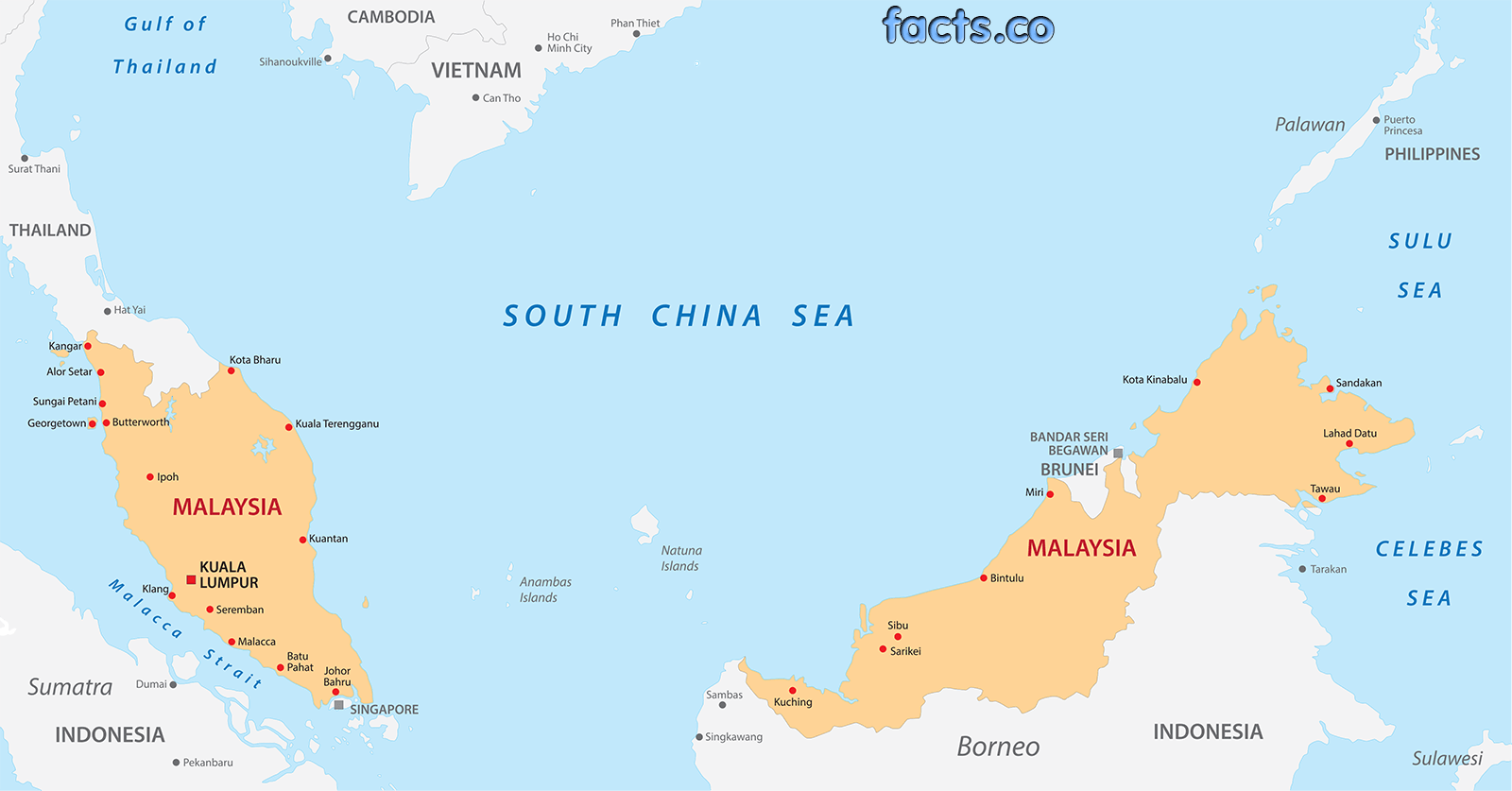 মালয়েশিয়ার রাজনৈতিক বিভাগ
সাংকেতিক চিহ্ন
আন্তর্জাতিক সীমানা  _ __ _ _ _
থাইল্যন্ড
দক্ষিণ চীন সাগর
ইন্দোনেশিয়া
সিঙ্গাপুর
মালয়েশিয়ার ভৌগলিক অবস্থান
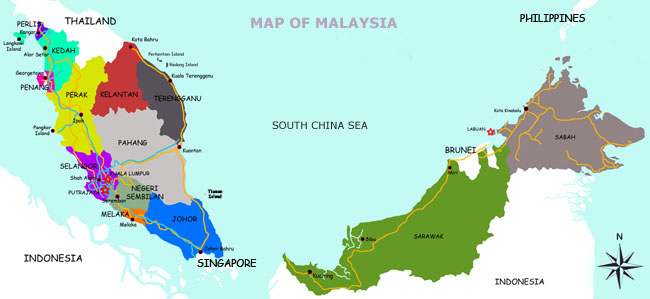 থাইল্যন্ড
মধ্যভাগে
মালয় উপদ্বীপ
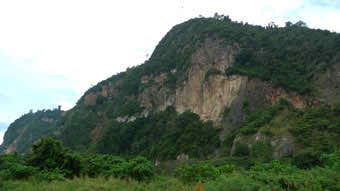 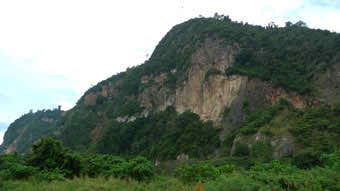 পর্বতশ্রেণি
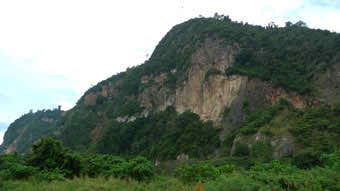 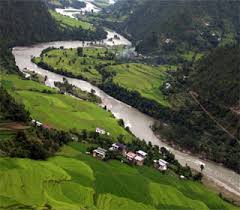 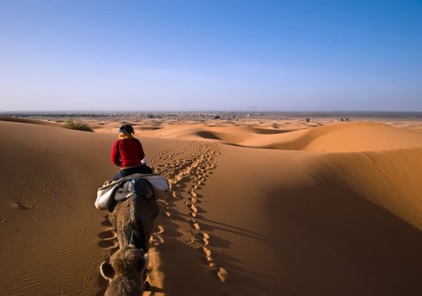 বালুময়
জলাভূমি
সিঙ্গপুর
ইন্দোনেশিয়া
জোড়ায়  কাজ
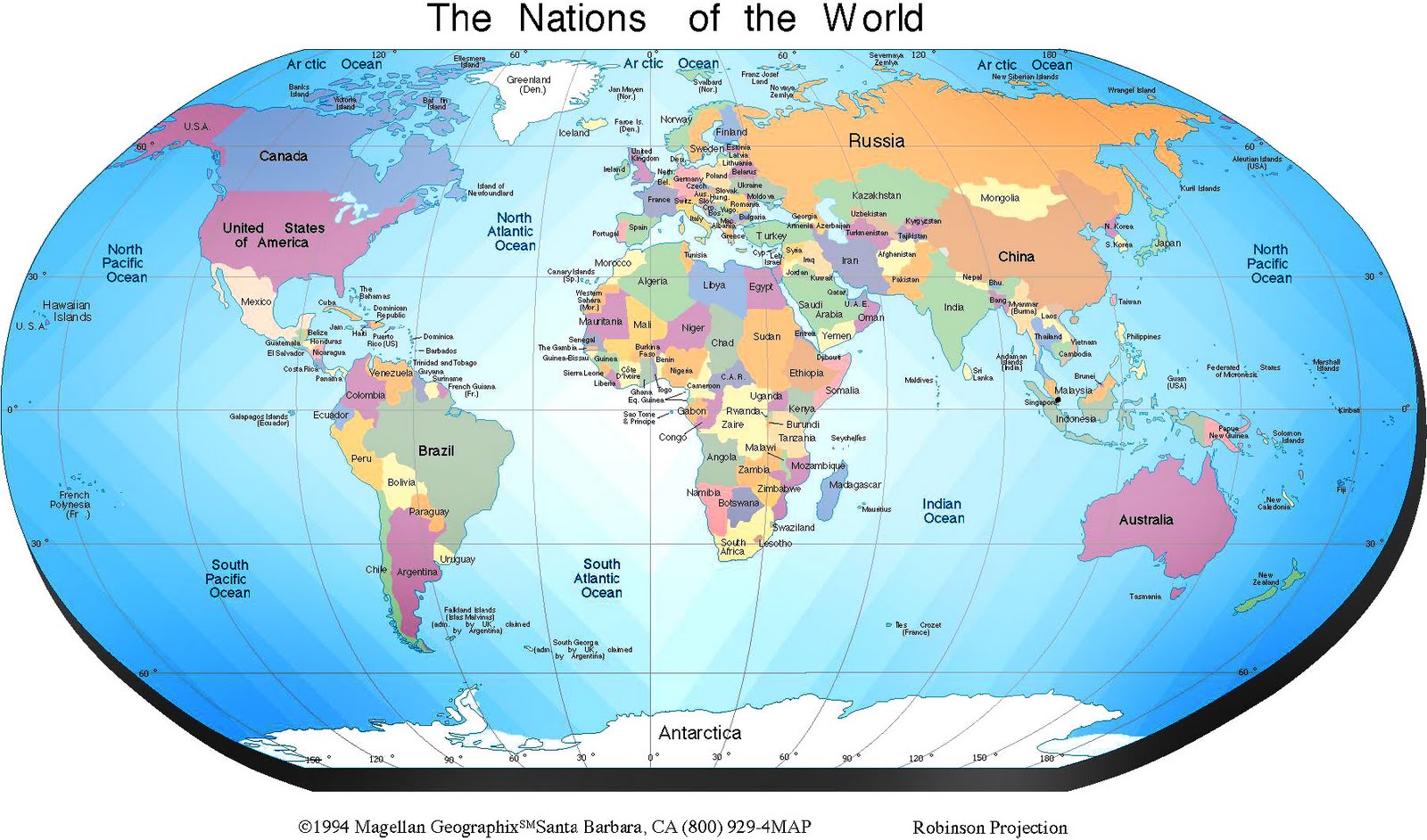 মালয়েশিয়ার অবস্থান চিহ্নিত করে নিকটবর্তী দুইটি দেশের নাম লিখ।
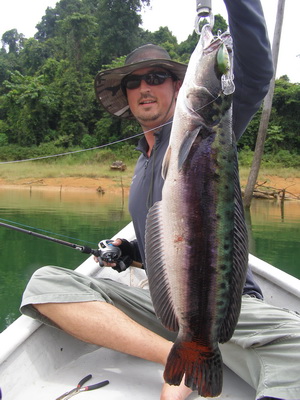 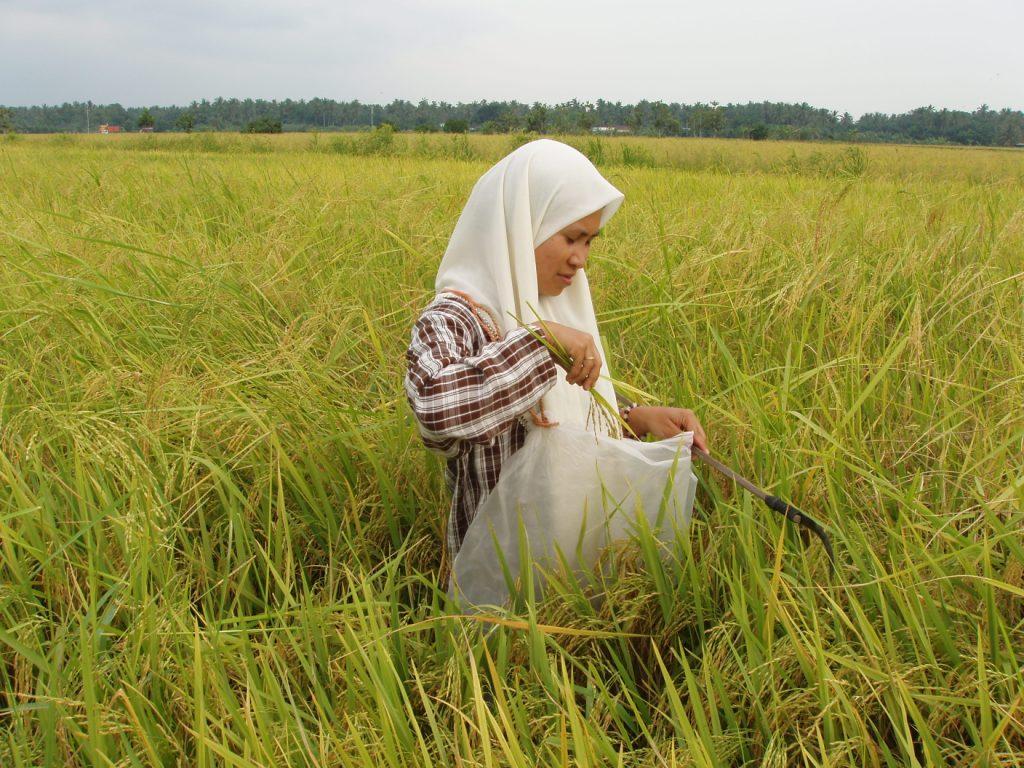 কর্মসংস্থান
৫০%
কৃষি
৫০%
অন্যান্য
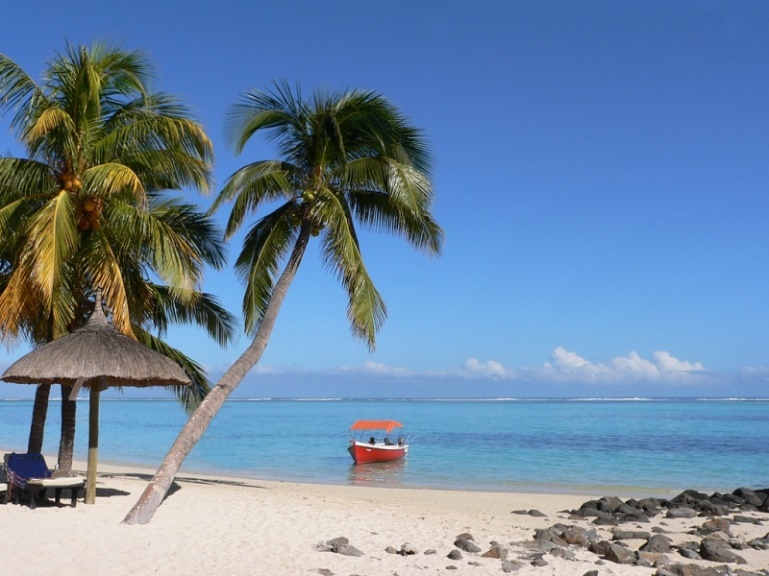 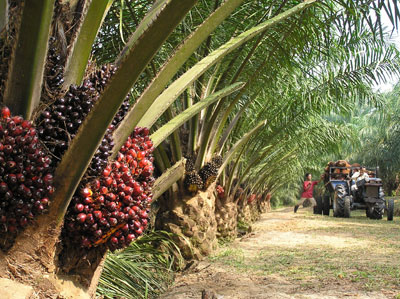 প্রধান শিল্পপণ্যের মধ্যে রয়েছে -
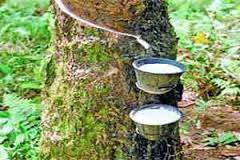 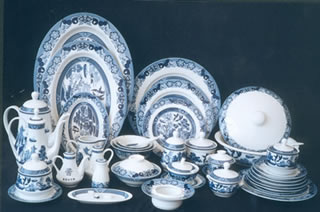 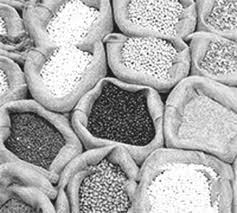 রাবার
সার
চীনামাটি
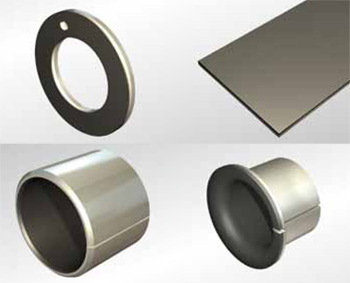 মালয়েশিয়ার উল্লেখযোগ্য খনিজ সম্পদ গুলো -
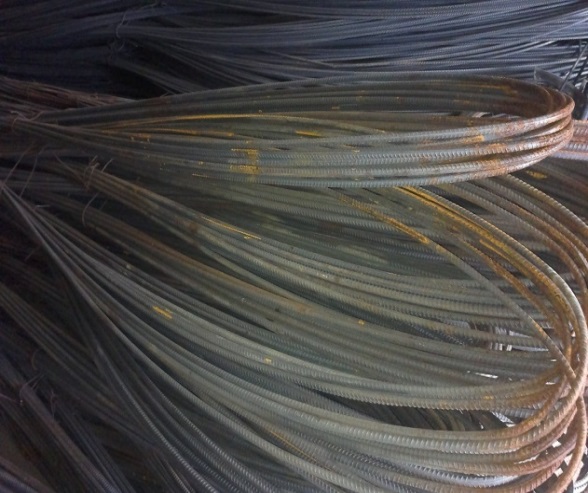 টিন
লৌহ
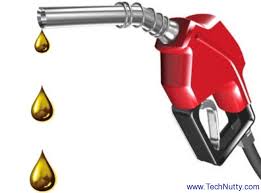 পেট্রোল
মালয়েশিয়ার প্রধান সুমদ্র বন্দরগুলো হলো -
পেনাং
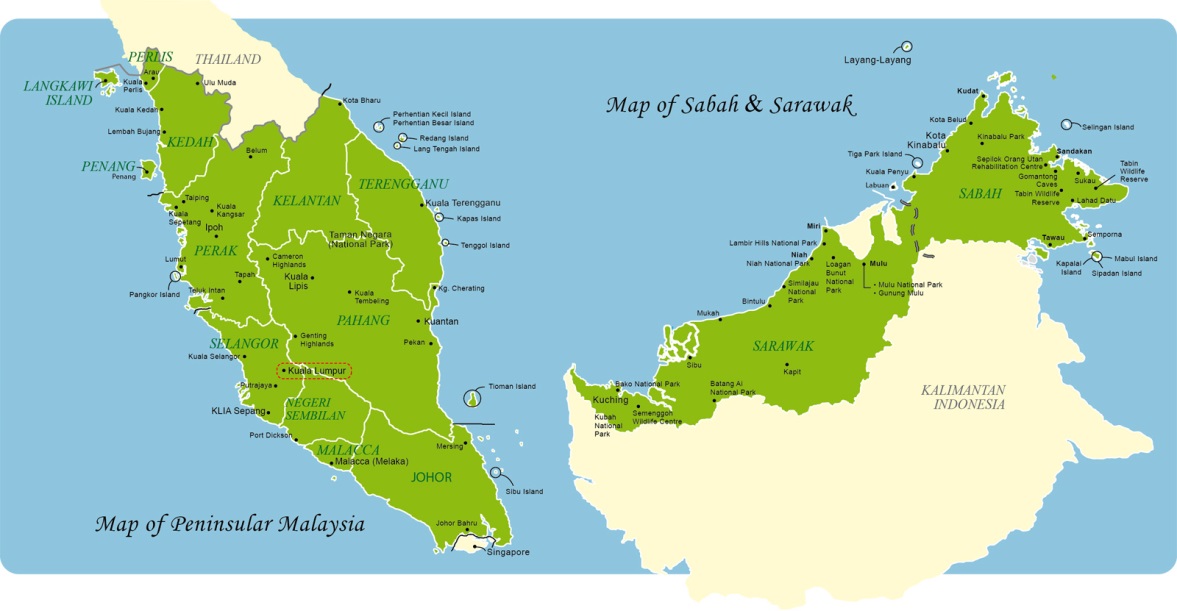 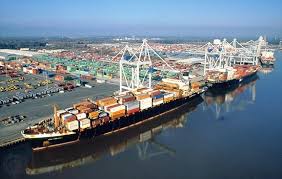 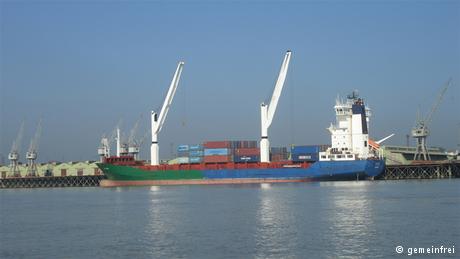 জর্জটাউন
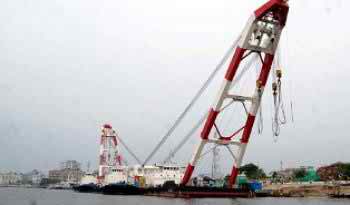 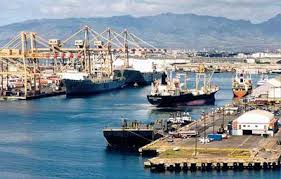 কুচিং
ক্ল্যাংগ
দলীয় কাজ
মালয়েশিয়ায় মূলত কৃষি প্রধান না শিল্প প্রধান দেশ? আমাদের দেশের সাথে এ দেশের কী ধরনের  অর্থনৈতিক সম্পর্ক রয়েছে আলোচনা কর।
দেশটির যোগাযোগের মাধ্যম -
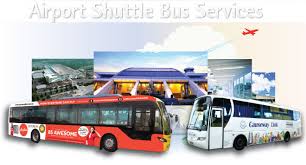 সড়কপথ
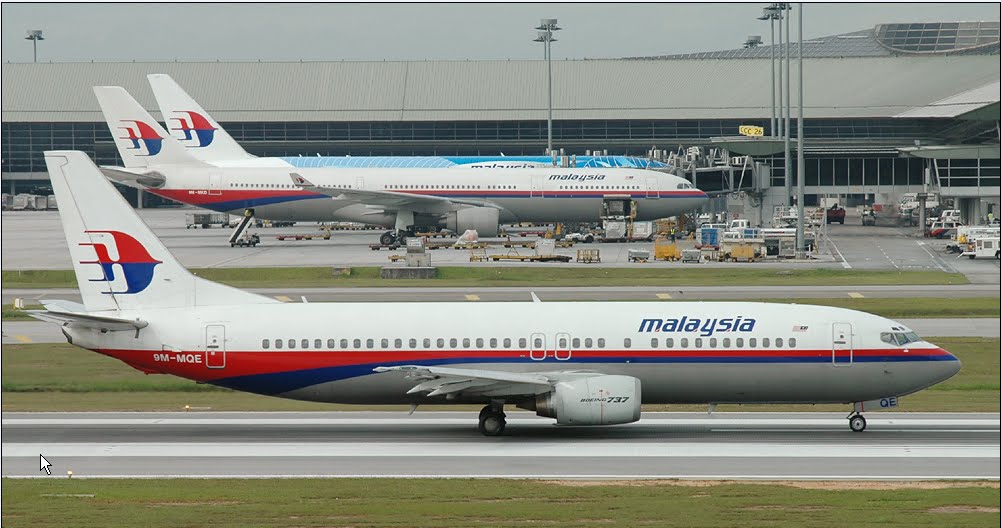 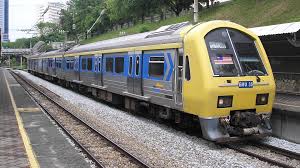 বিমানপথ
রেলপথ
মূল্যায়ন
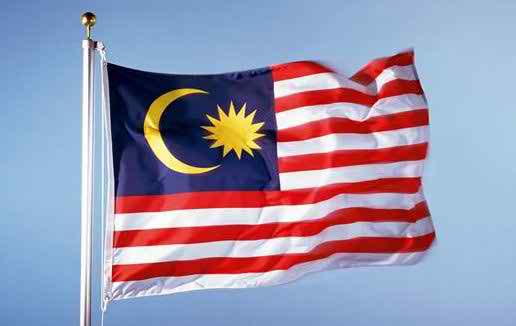 ১। পাশে যে জাতীয় পতাকা দেখা যাচ্ছে ঐটি কোন দেশের ?
ঘ  কোরিয়া
খ জাপান
গ  মালয়েশিয়া
ক  চীন
২। দেশটির রাজধানী নাম কি?
ক  জর্জটাউন
খ  কুচিং
ঘ  কুয়ালালামপুর
গ    ইপো
৩। দেশটির একটি সমুদ্র বন্দরের নাম--
খ    পেনাং
ক  কুয়ালালাম পুর
গ  ইপো
গ    সাবাহ
৪। মালয়েশিয়া একটি ------ দেশ ।
ক  কৃষি প্রধান
খ শিল্প প্রধান
গ  খনিজপ্রধান
ঘ খনি প্রধান
বাড়ির কাজ
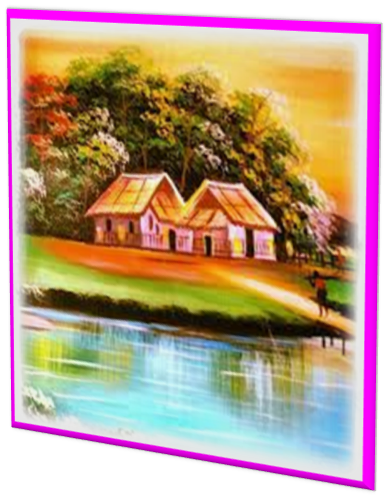 মালয়েশিয়ার যোগাযোগ ব্যবস্থা এবং সমুদ্র বন্দরগুলোর নাম লিখে নিয়ে আসবে।
সবাইকে ধন্যবাদ